「思啊想啊起⋯」台灣人的移民故事
鄭仰恩
荷蘭人J. Van Braam 繪製台灣地圖(1636)
台灣的名稱
台員(Ta-u-wan)、大灣、大冤、「埋冤」(鄭成功)、大宛、台灣 (西拉雅語？)
福爾摩莎（Ilha Formosa，葡萄牙語，意為「美麗之島」）
高砂（日人指台灣或原住民族）
「中華民國」在台灣(ROC on Taiwan)？
台灣 (Taiuan)，今天的「安平」
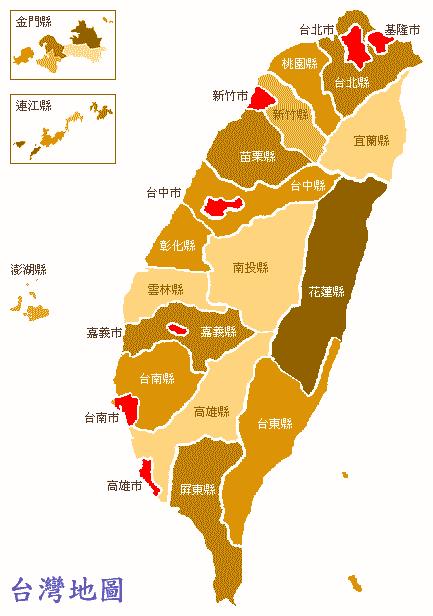 台灣 (Taiuan)，今天的「安平」
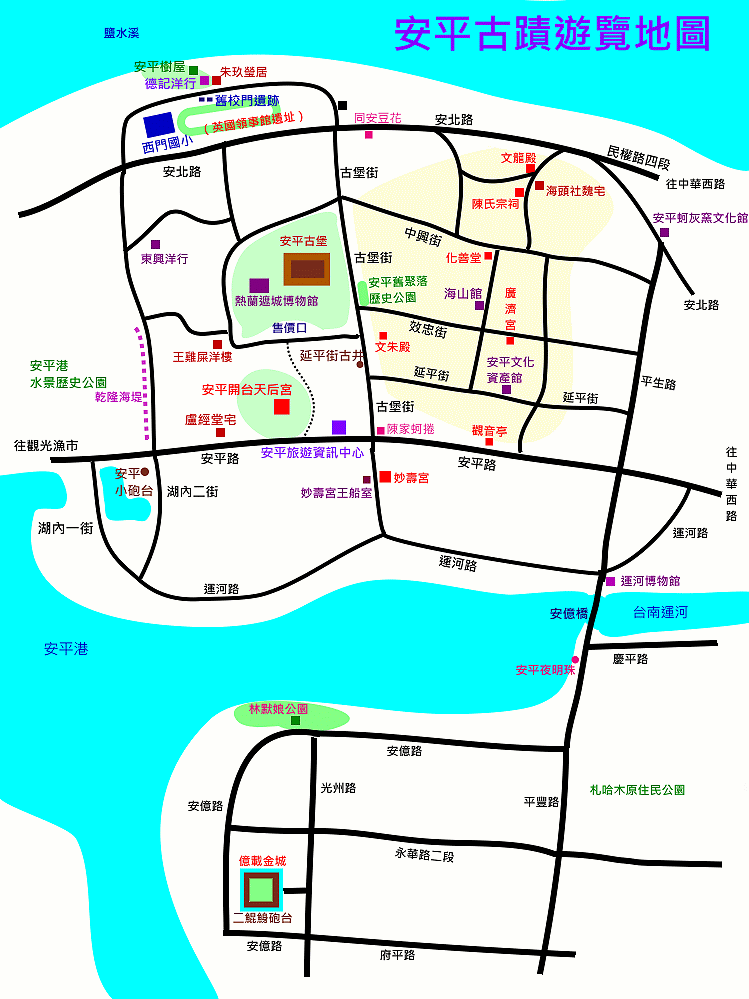 位於台江內海的安平(An-pin)
台江國家公園
台江國家公園
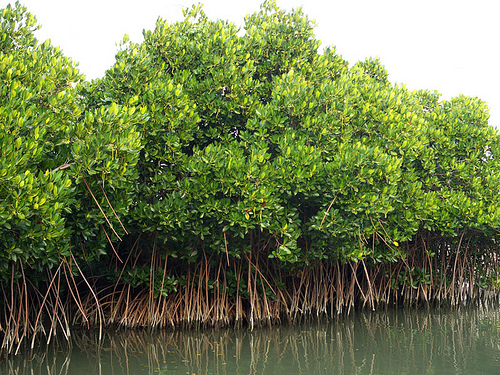 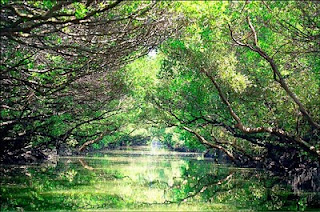 福爾摩莎（Ilha Formosa）
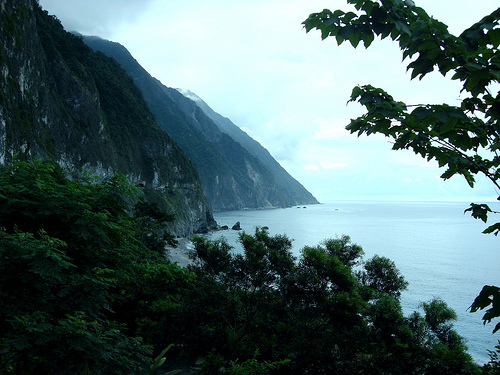 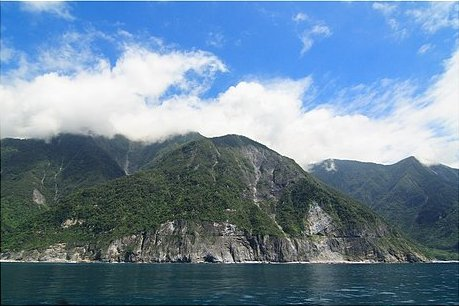 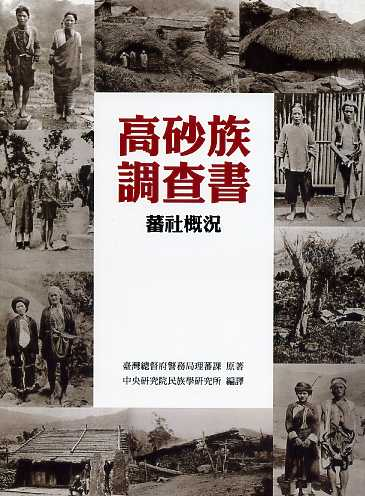 高砂義勇軍
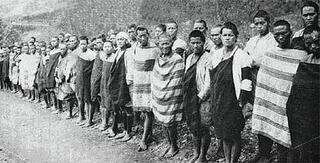 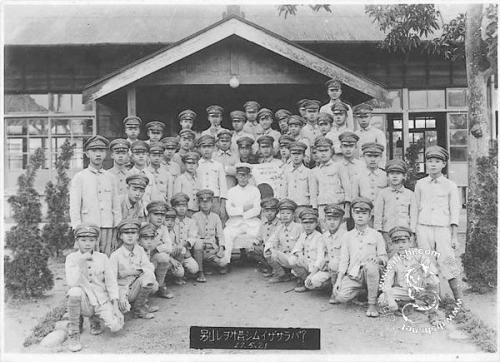 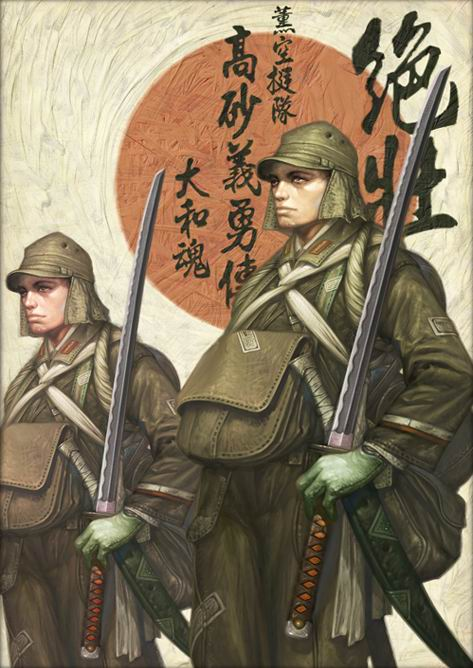 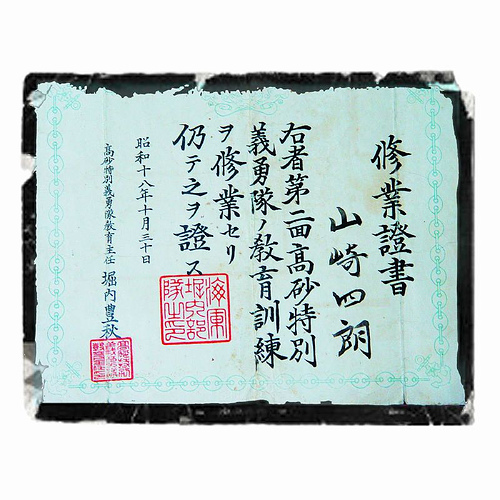 Republic of China (中華民國)
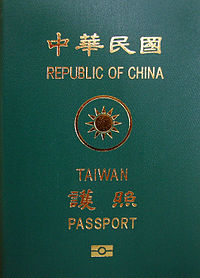 原住民的台灣(？– 1624)
考古學上的遺址：長濱(15000年)、大坌坑、圓山、牛罵頭、大湖、十三行等。
台灣和東南亞的關係：自然地理、動植物、原住民、交通線。 [海洋文化的島嶼]
12、13世紀時漢人(客人？)開始來澎湖；海盜(日本、中國)橫行台灣附近海域。
台灣原住民：南島民族的發源地？
南島民族的遷徙圖
南島民族的遷徙圖
長濱文化
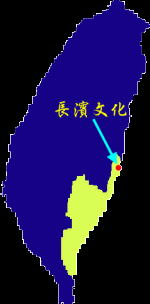 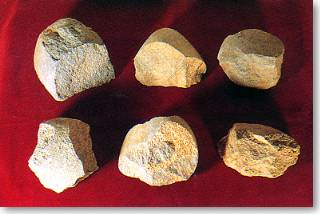 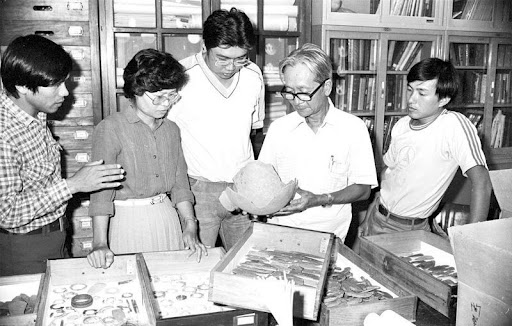 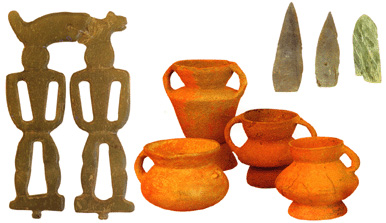 大坌坑文化
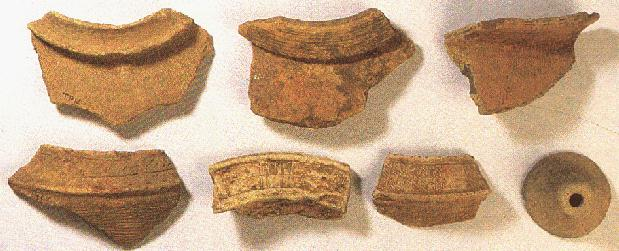 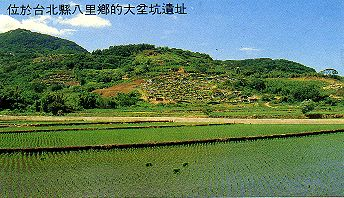 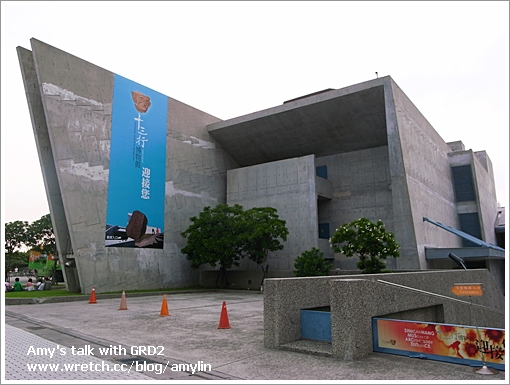 圓山文化
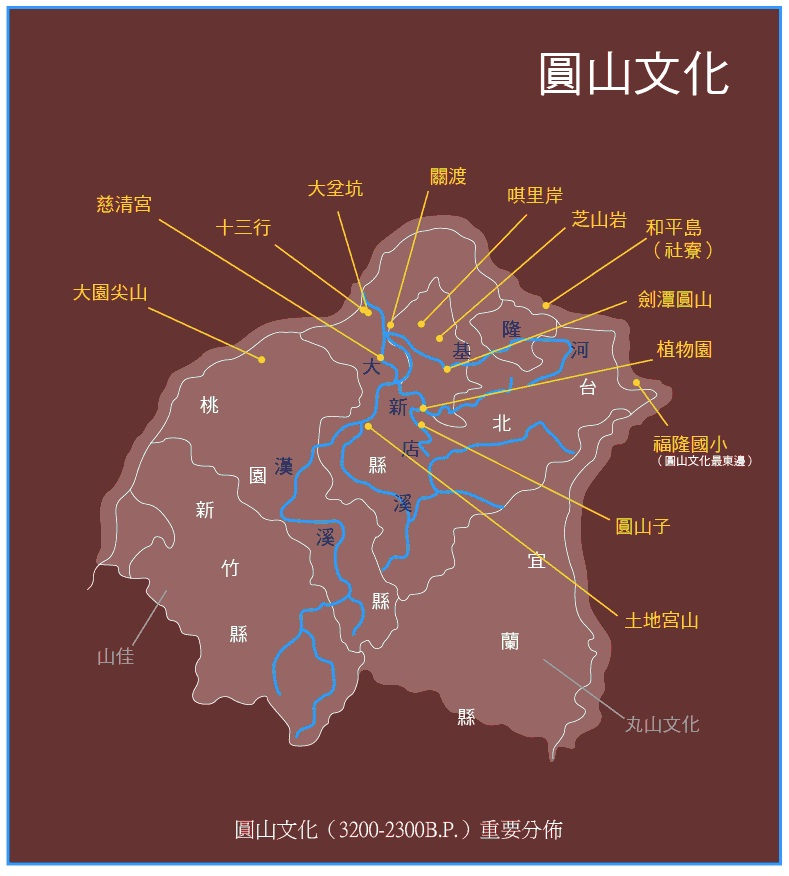 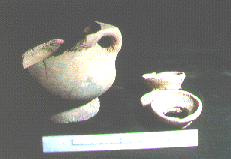 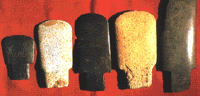 台灣有超過四千種的樹種
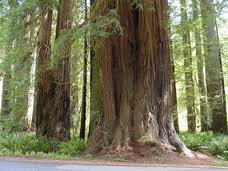 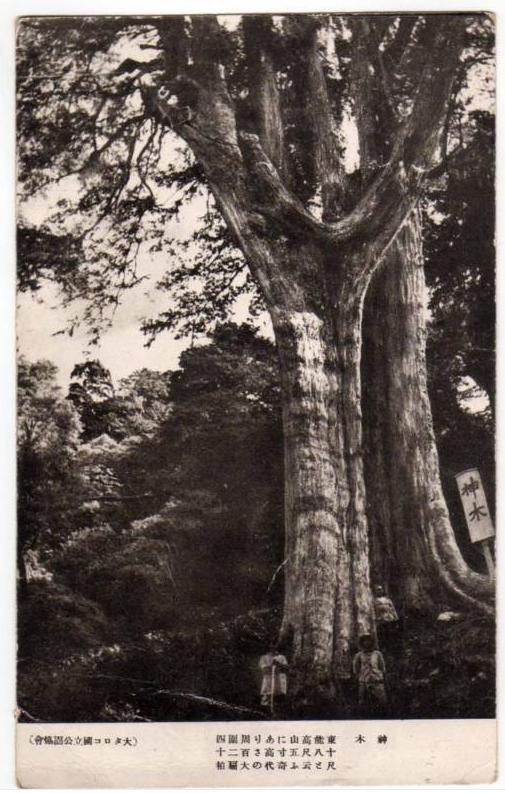 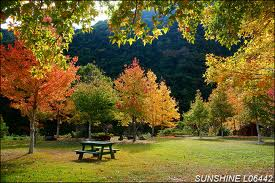 台灣特有種動植物
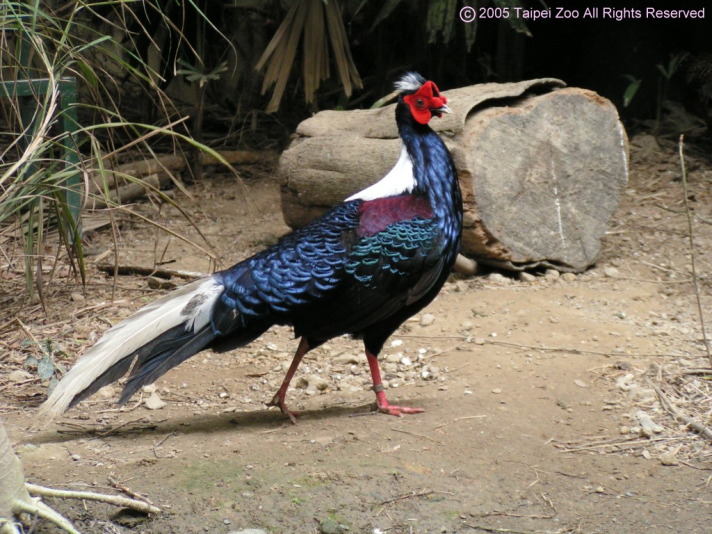 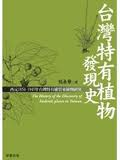 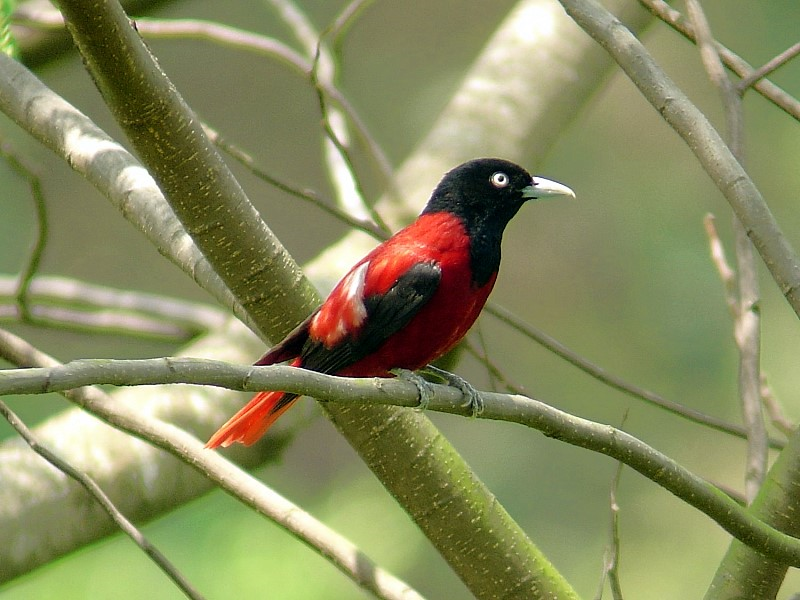 台灣特有種動植物
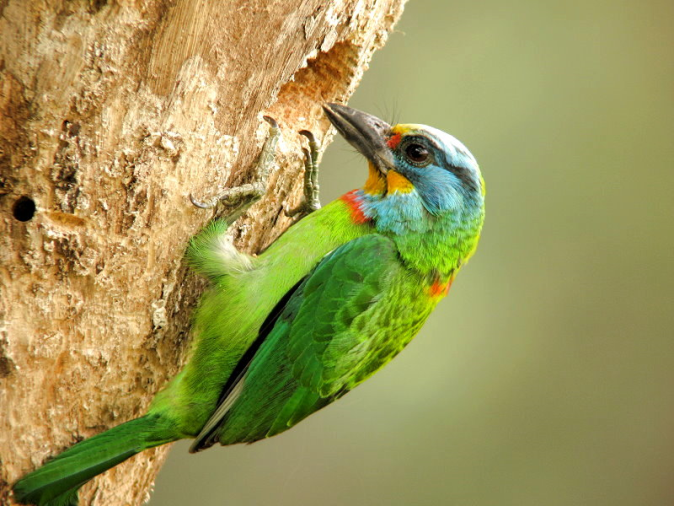 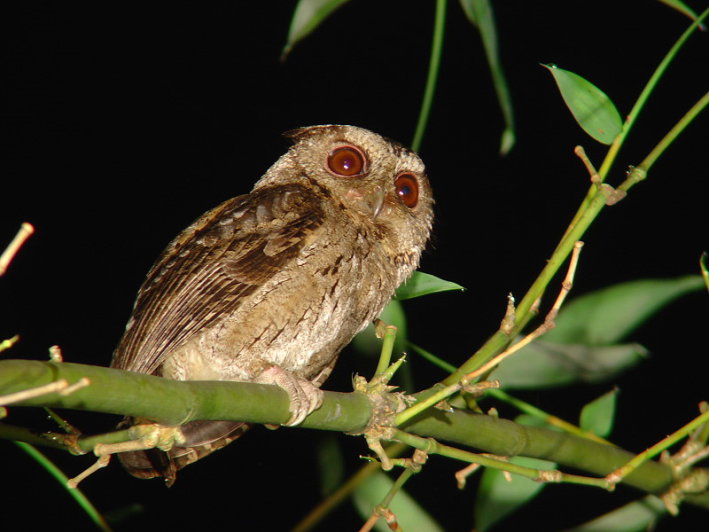 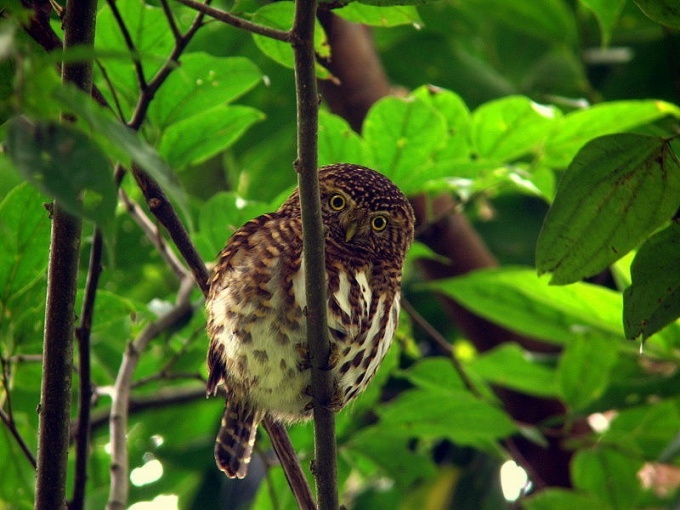 紅樹林
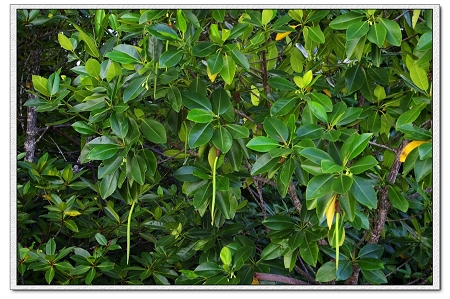 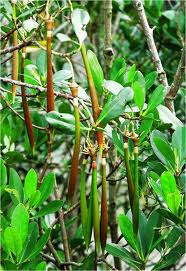 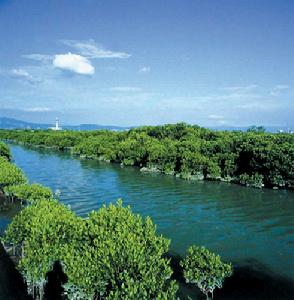 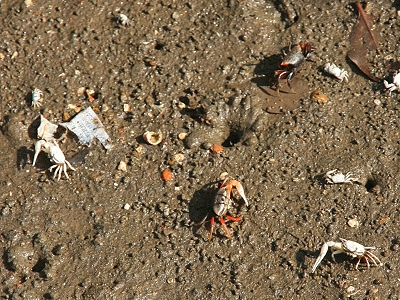 梅花鹿(Formosa Sika Deer)
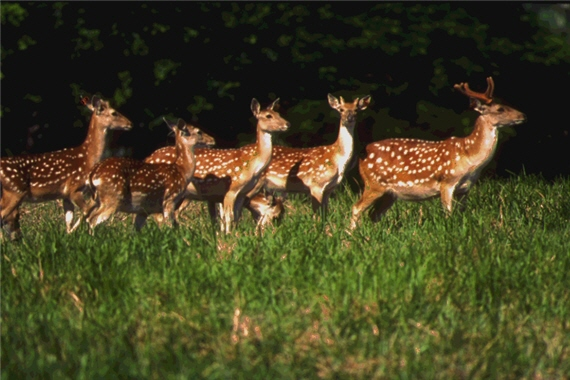 海洋文化的島國台灣
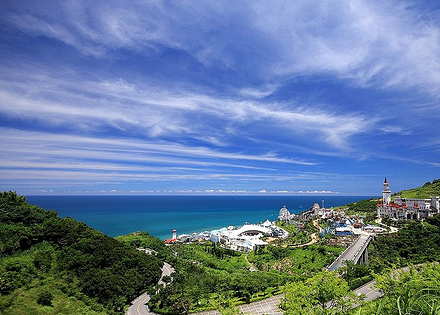 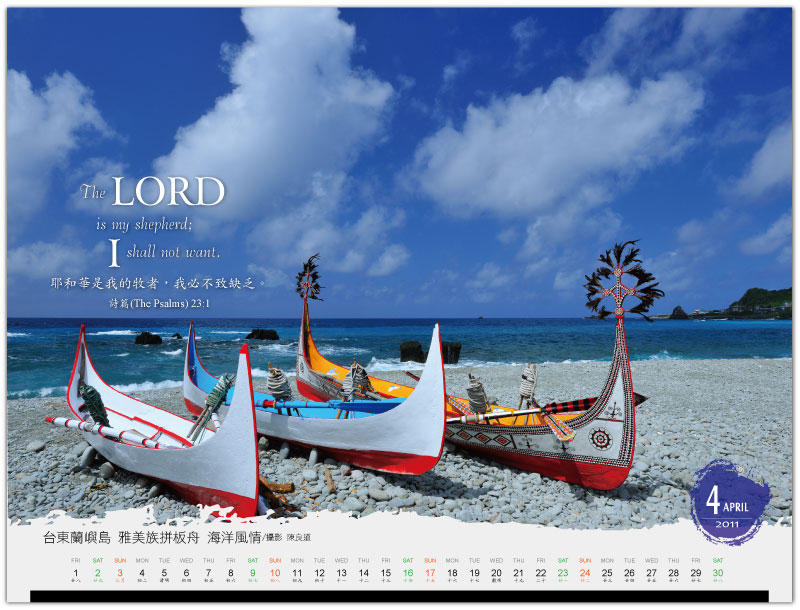 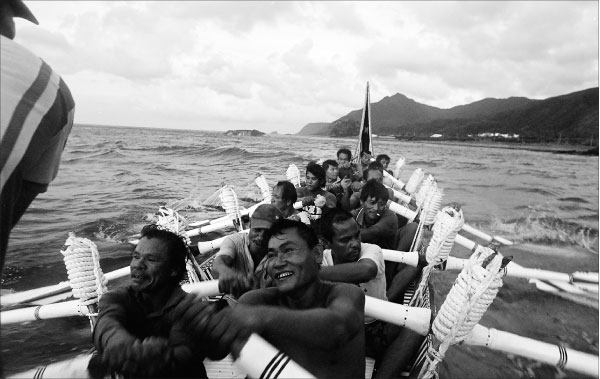 台灣的海域、洋流及航線
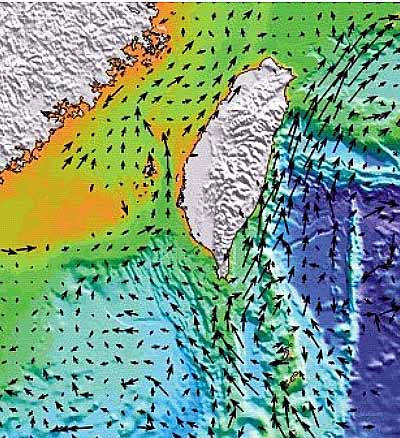 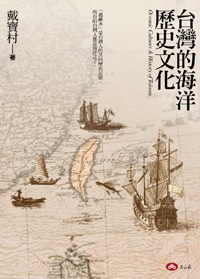 台灣原住民族
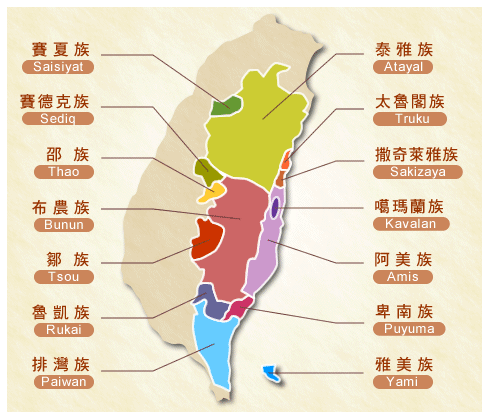 荷蘭、西班牙佔領時期(1624-61)
荷蘭人先佔澎湖，但在明政府的同意下於1624年轉佔台灣，進駐安平。
同時期西班牙人佔領北部淡水、基隆、金包里(1624-42)：主要為傳教和採金。
台灣正式進入世界地圖，卻直接成為殖民主義時代的受害者。
大航海時代的東印度公司
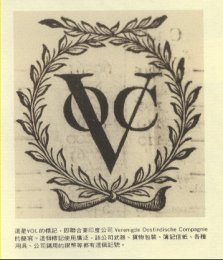 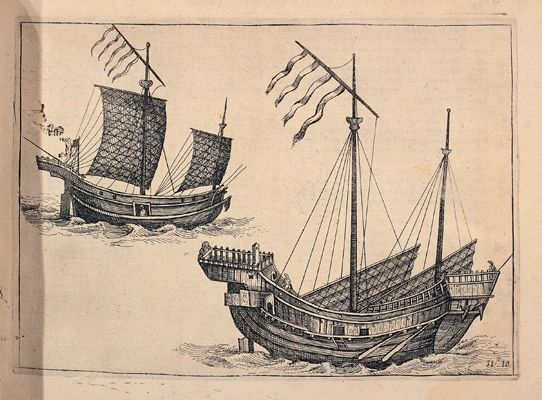 維梅爾(Vermeer)畫中呈現的「大航海時代」
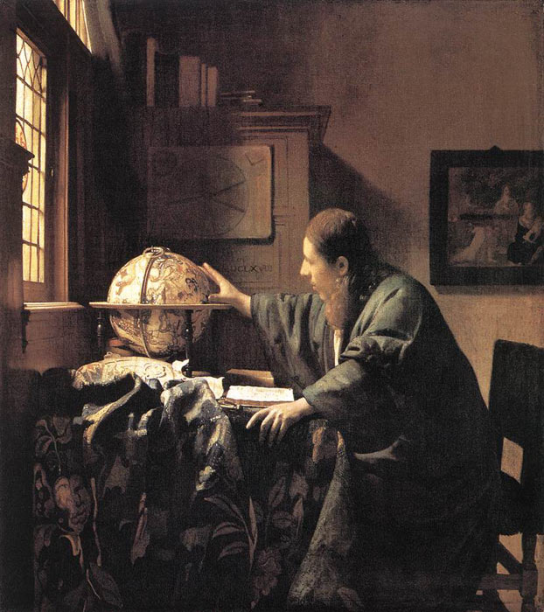 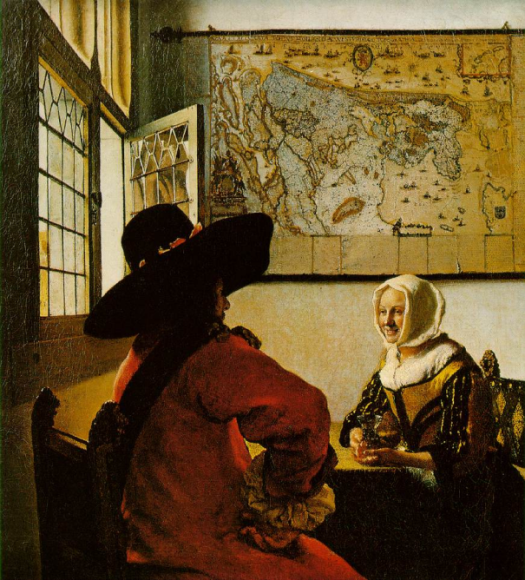 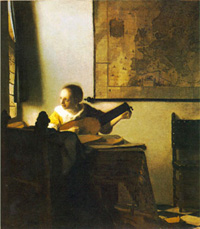 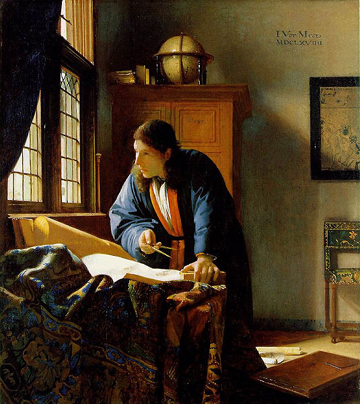 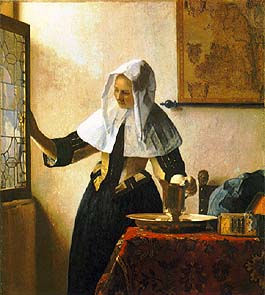 聯合荷蘭東印度公司
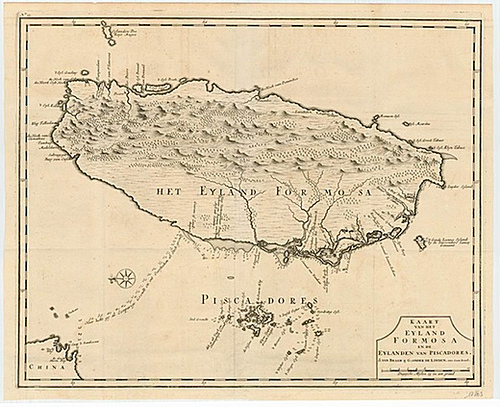 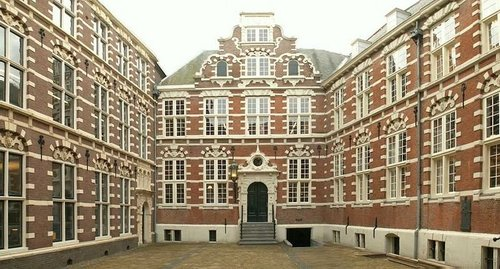 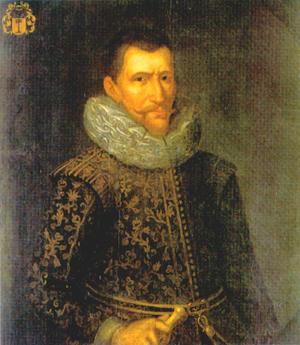 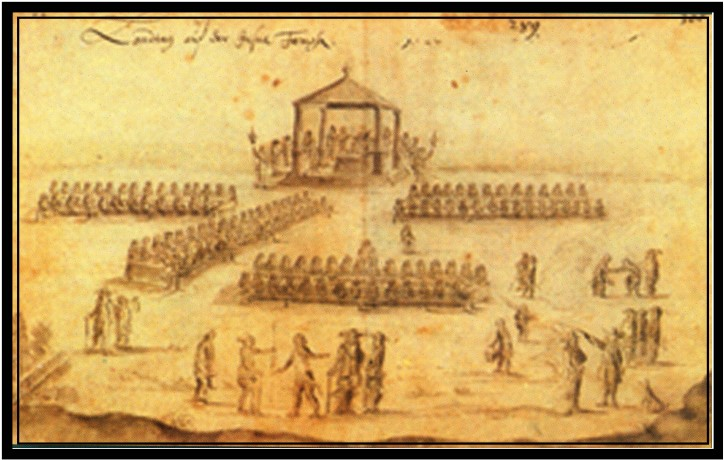 荷人描繪的原住民
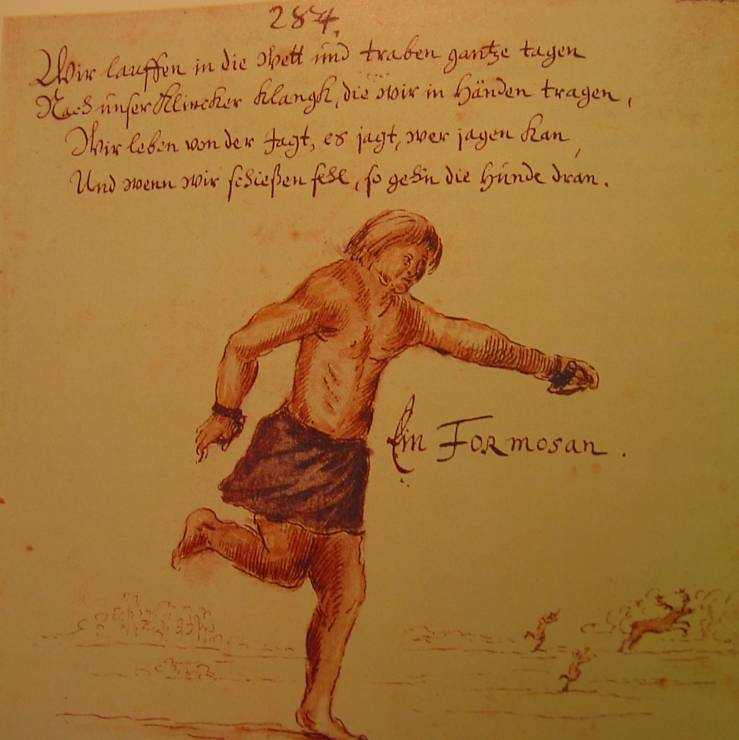 鄭成功(Koxinga)佔領時期(1661-83)
建立東寧王國，漢人移民逐步增加。
台灣從此和中國政治勢力糾葛不清，搖擺於其封建勢力和西洋殖民勢力之間。
「開山王」(陳永華)  vs. 鄭氏王朝反清復明的「反攻大陸」政策。
「國姓爺」(Koxinga)，鄭成功
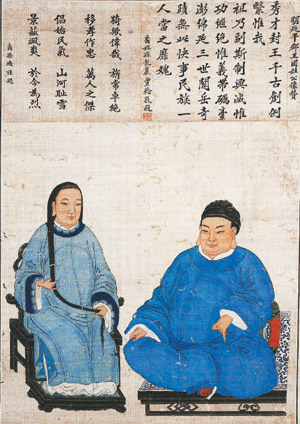 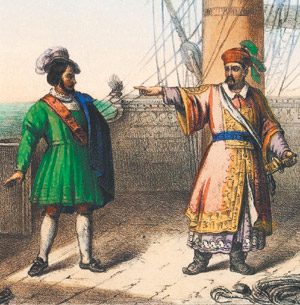 漢人人口急速增加
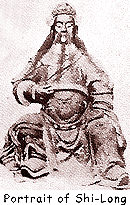 清朝放任時期(1683-1895)
台灣「棄留之爭」；1684頒禁渡法案(1760廢)，1875建省。
以福建漳州、泉州兩府和廣東客家人為主所形成的台灣人主體(羅漢腳)—「有唐山公，無唐山媽」。
漢人的主要移民潮是1683-1790年，1790-1860年間逐漸「在地化」。
陳達的〈思想起〉
橫渡「黑水溝」的台灣先民：

祖先鹹心過台灣   不知台灣生做啥款？
海水絕深反成黑   在海山浮心漂心艱苦
小隻帆船入大海   舉目看天頂心悲哀
神明保佑祖先來   海底千萬不要作風颱
台灣後來好所在   經過三百年後人人知
台灣人主體
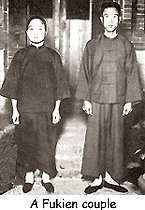 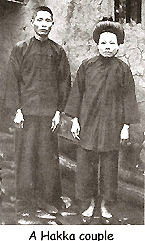 有唐山公，無唐山媽
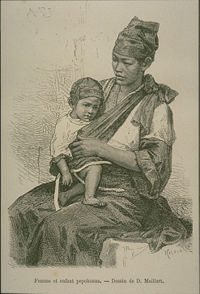 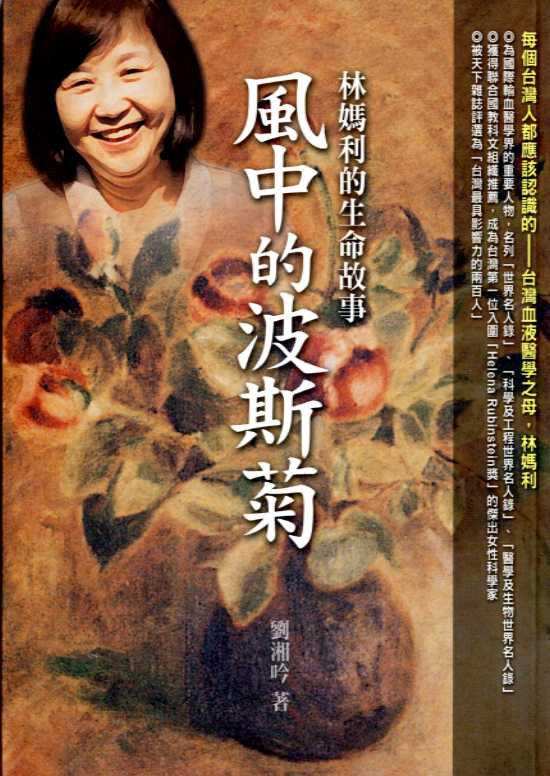 平埔族的漢化
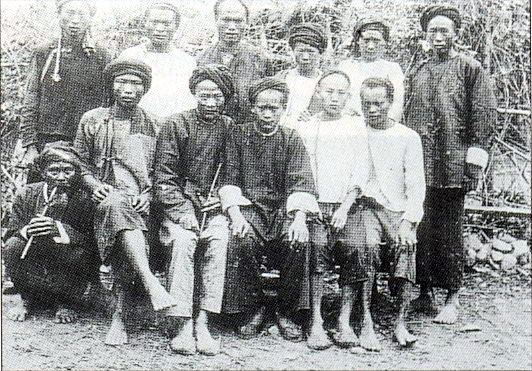 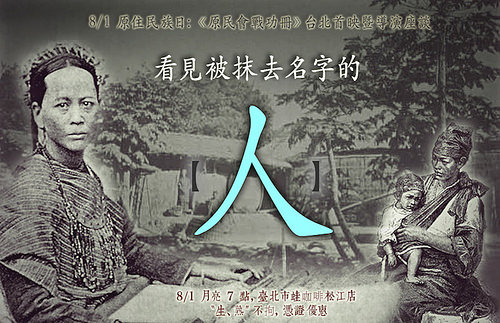 平埔族的漢化
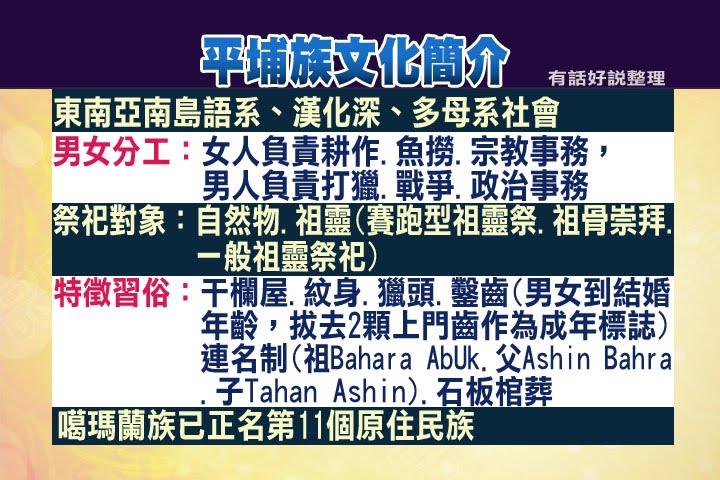 清朝放任時期(1683-1895)
漢人對原住民的剝削（台灣開發史 = 原住民流亡史？）
漢人社群中的「分類械鬥」文化。
在台灣史上留下難以癒合的歷史傷痕。
歷史「原罪」的共犯結構？
分類械鬥
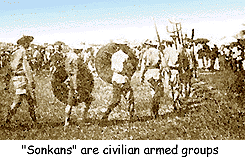 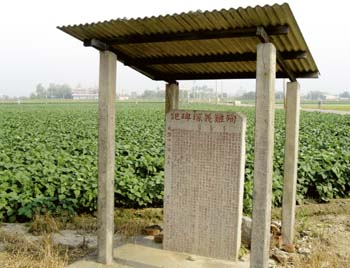 分類械鬥
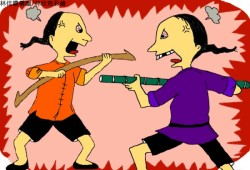 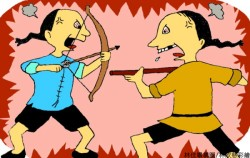 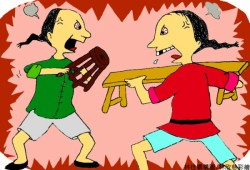 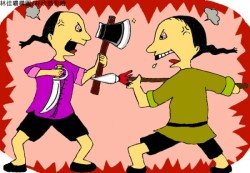 義民文化
清官腐敗(「三年官，兩年滿」)，導致「三年一小反，五年一大亂」，也就是台灣的「民變」史。
不同階段的統治階級都使用「分化利用、操弄族群」的手段來鎮壓，形成「義民文化」，試問誰不是義民？
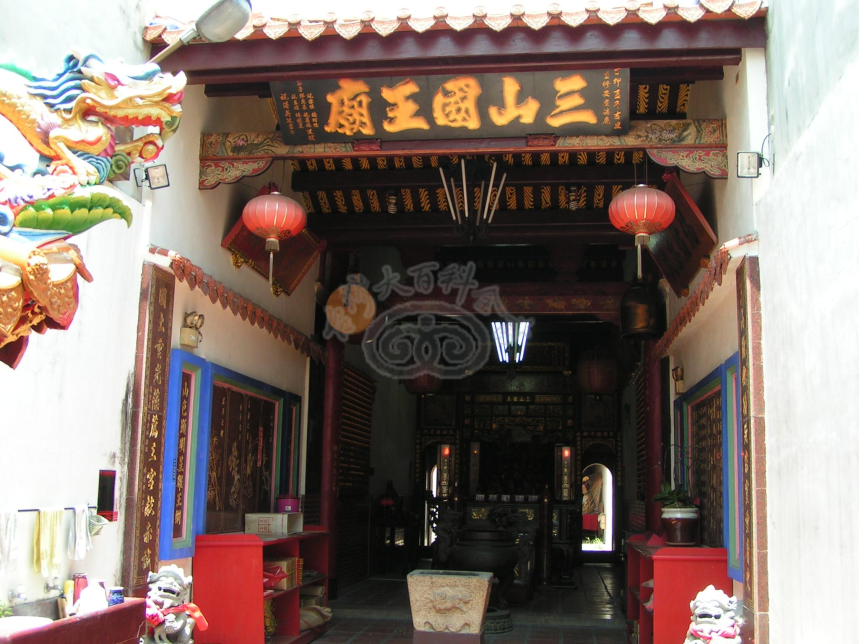 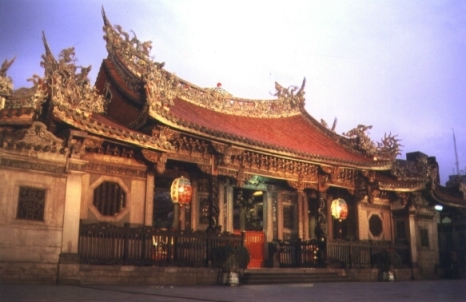 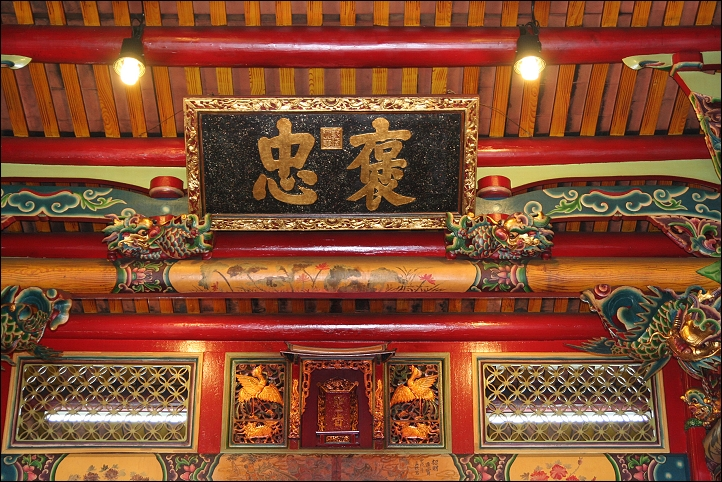 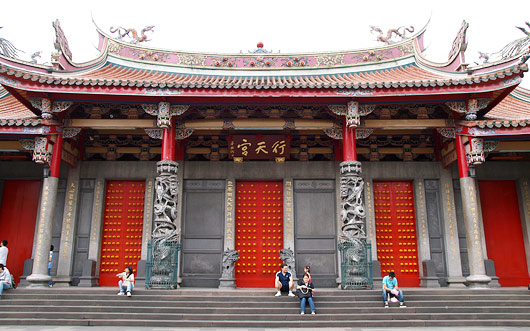 進入海洋時代的台灣
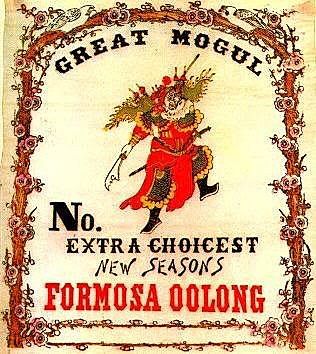 進入海洋時代的台灣
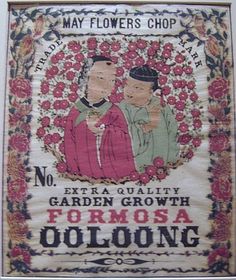 二次大戰後的新移民
二次大戰後不久的1949年，約150-200萬的所謂「大陸人」(mainlander)隨國民政府自中國遷台，佔當時全島人口的14％，他們在惶恐、不安的危機感中有相當大的比例成為基督徒，在信仰上找到慰藉和盼望。（類似1950年代韓戰爆發之後南韓教會的發展處境）
當代台灣社會裡的「新移民」
在社會邊緣生活的原住民族：同時是「外部殖民」及「內部殖民」的受害者，有時甚至「台灣意識」成為一種「霸權」(hegemony)的論述。
新台灣之子（外籍勞工、配偶、子女）的困境。
移民 vs. 殖民
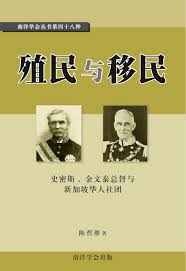 移民 vs. 殖民
吳濁流
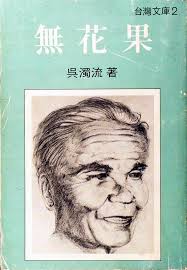 吳濁流
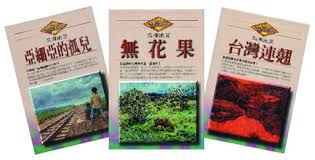 李喬  《寒夜三部曲》
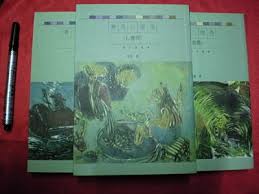 李喬：「賄賂一貫道」的宗教情操
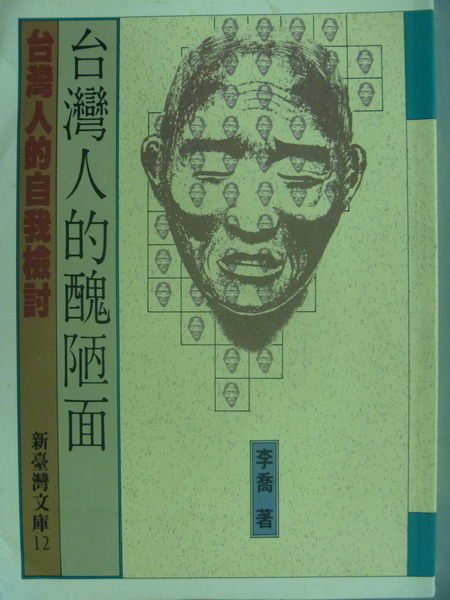 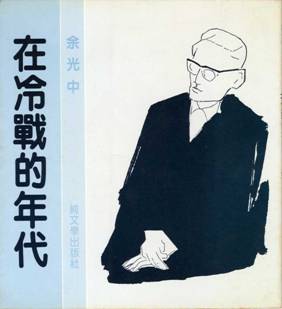 余光中，詩作
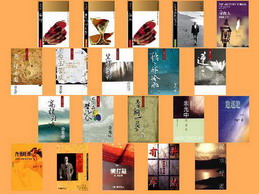 楊牧，詩集
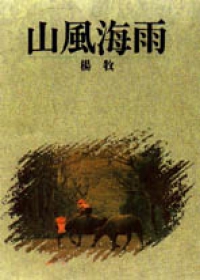 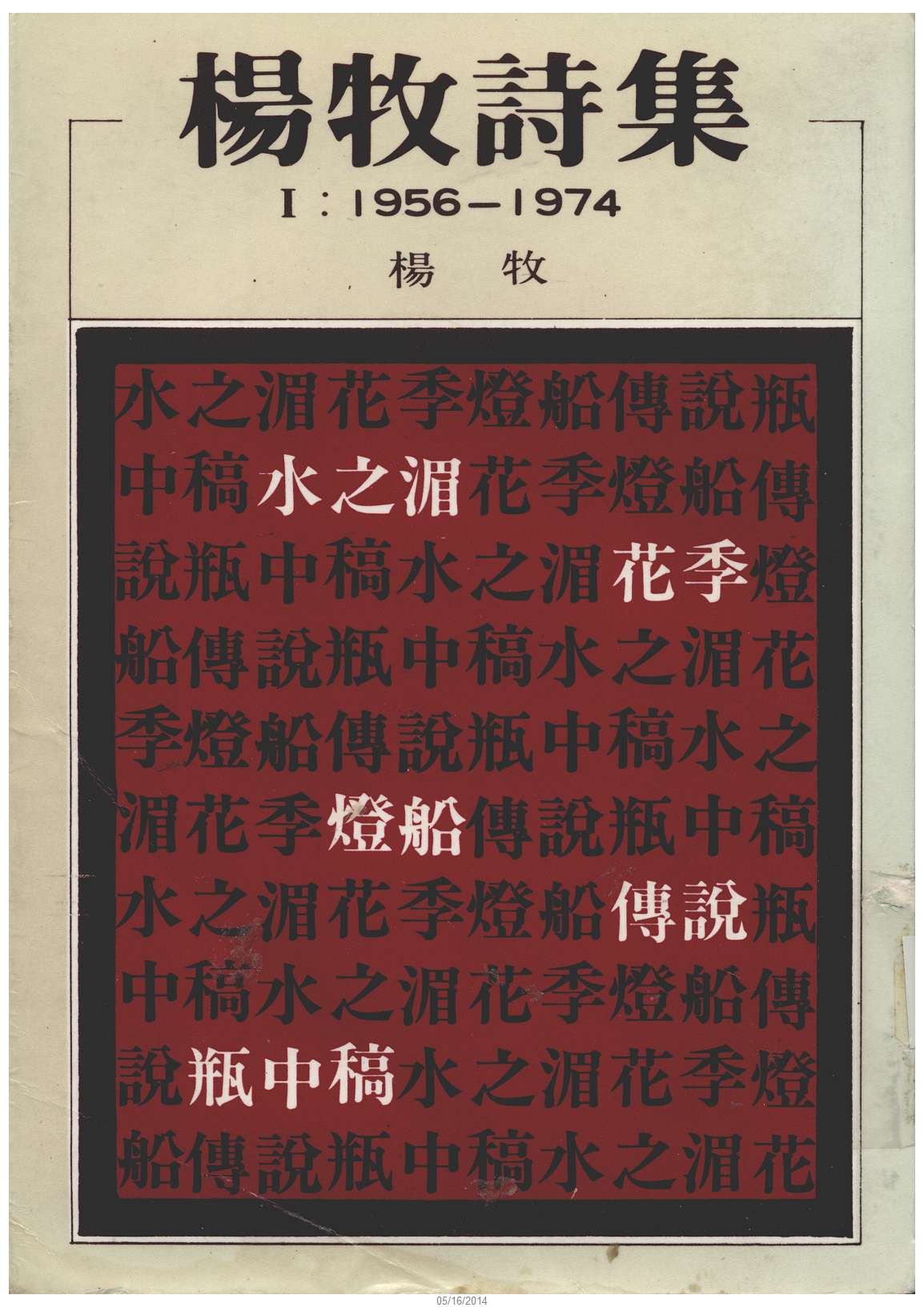 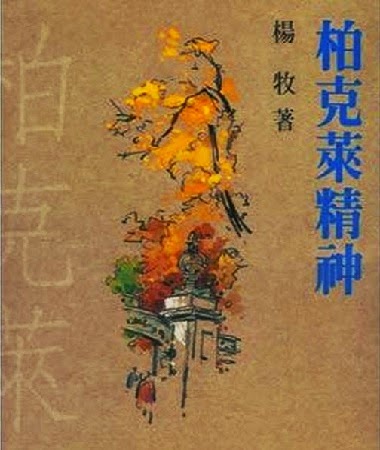 田雅各，最後的獵人
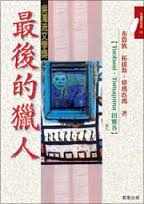 柳翱（瓦歷斯・諾幹）
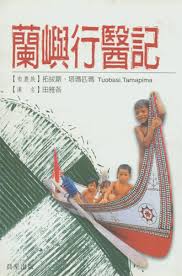 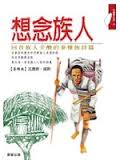 杜雙竹 (Kalrhisekese)